Тема:  «Досуг молодёжи. Тематический контроль»
Долгушева Екатерина Владимировна
Учитель английского языка
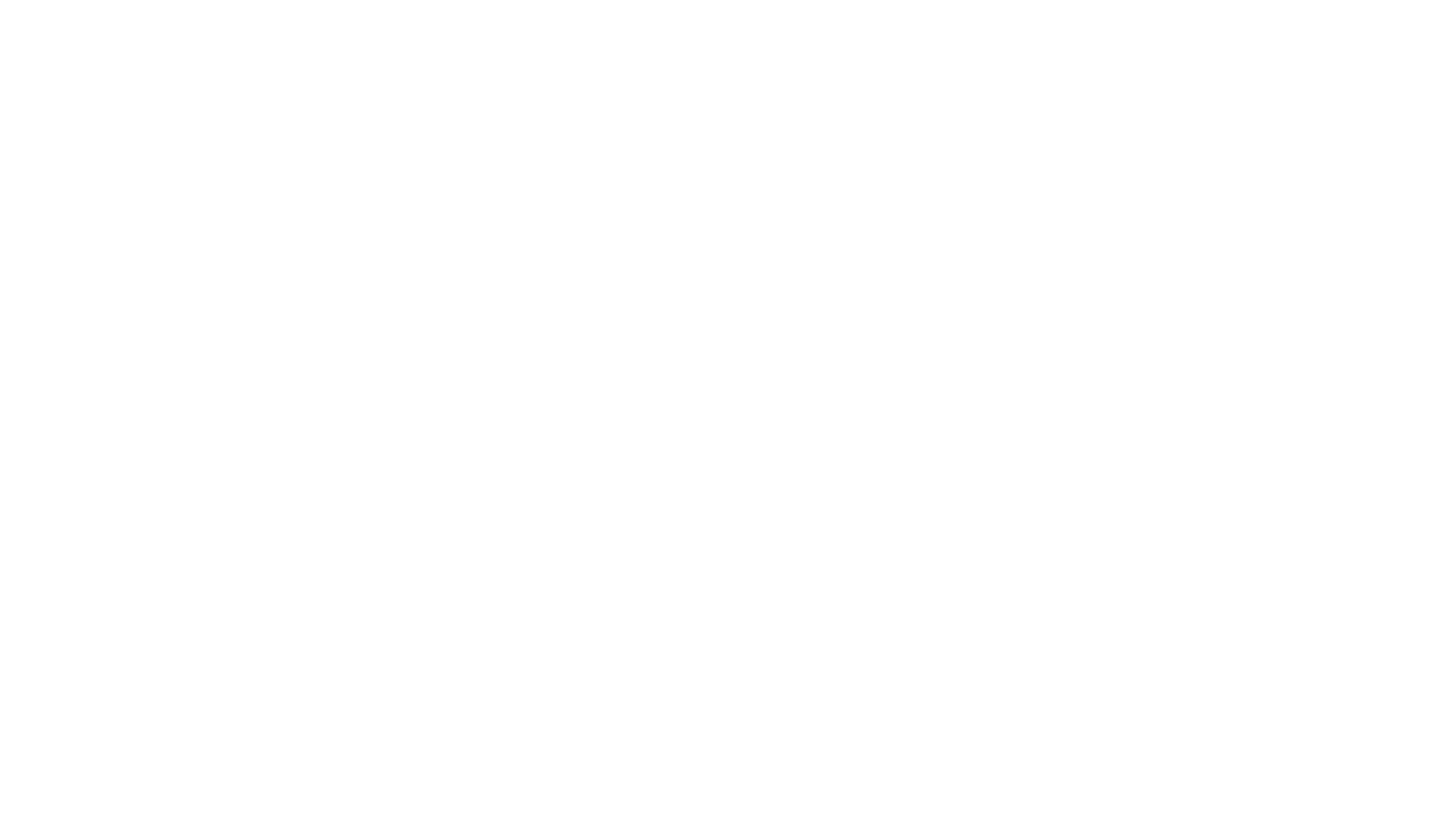 The aims of our lesson are
1. To read, listen, find out the information about different forms of teenagers` entertainment.
2. To be able to ask questions about leisure of youth.
3. To talk about free time of teenagers from different countries.
4. To express your opinion about modern generation with square eyes.
5. To be able to write notes about how teenagers entertain themselves, describe photo with them.
What are the aims of our lesson?
Speaking about our preferences, we can use different words and phrases. Let’s write about teenagers` activities using these words. Fill its in the correct form. 
Fill in: unwind, beat, sing, book, direct in the correct form.
I love going dancing on a Friday night. Nothing …… that.
Have you already ……. the tickets for the theatre tonight.
Steven has ……. many films. It`s one of them.
He sometimes watches TV in the evenings to relax and …..
It is such a catchy tune you can`t help but ….along.
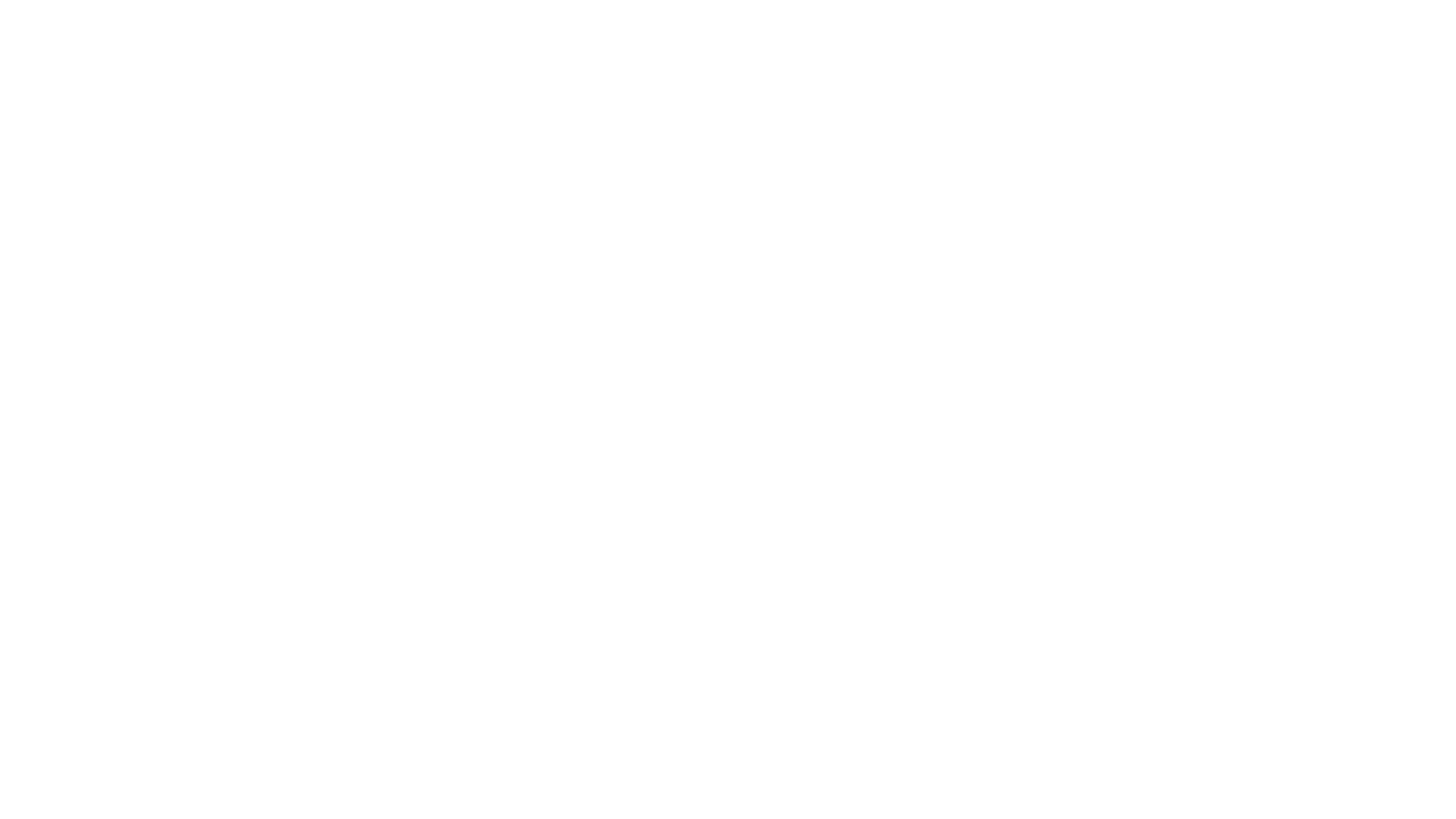 These are photos. Choose one photo to describe. You have to speak for 2 minutes or less. Remember to talk about:-where and when the photo was taken; -what/who is in the photo;-what is happening;
I see you know how modern teenagers with square eyes use leisure time. Now You should listen some spikers and choose the correct answer, be ready. Open, please, your book Spotlight on exam page 136.
To sum up our lesson, what have you learnt at the lesson?
I have learnt to say about teenagers` comments, their free time.
I have learnt to make some new phrases about leisure of youth.
We have known other forms of entertainment.
I have learnt to divide free time activities into 3 groups.
I have learnt to make notes about leisure of youth.
I have known about modern teenagers – generation with square eyes.
I can speak about my free time.
I can describe photo with people and their activities.
In conclusion, I`d like to say it`s very amazing to do useful things in your leisure time. It help us to learn more about our planet, to be more intelligent and well educated. You worked very hard. Your answer was wonderful.

The lesson is over. Thank you for taking an active part in it. Good-bye.